Why Do Nations Trade?
For that matter, why do we trade??
People Trade Because They Value Things Differently
When voluntary trade takes place, both
people benefit because they both get something 
they valued more than what they had

Write down what you had and what you gained.
They were both worth the same amount…
Why did you value the second item more?
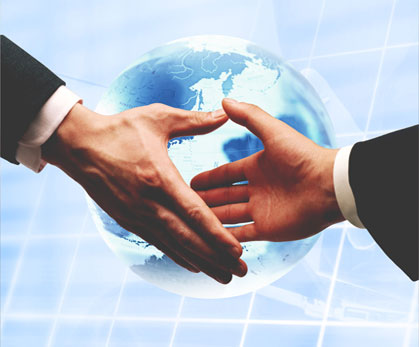 Why did our total values increase after the first trade? After the second?
Generally, trade makes us all better off… But is that the reality?
How is trade a part of globalization?
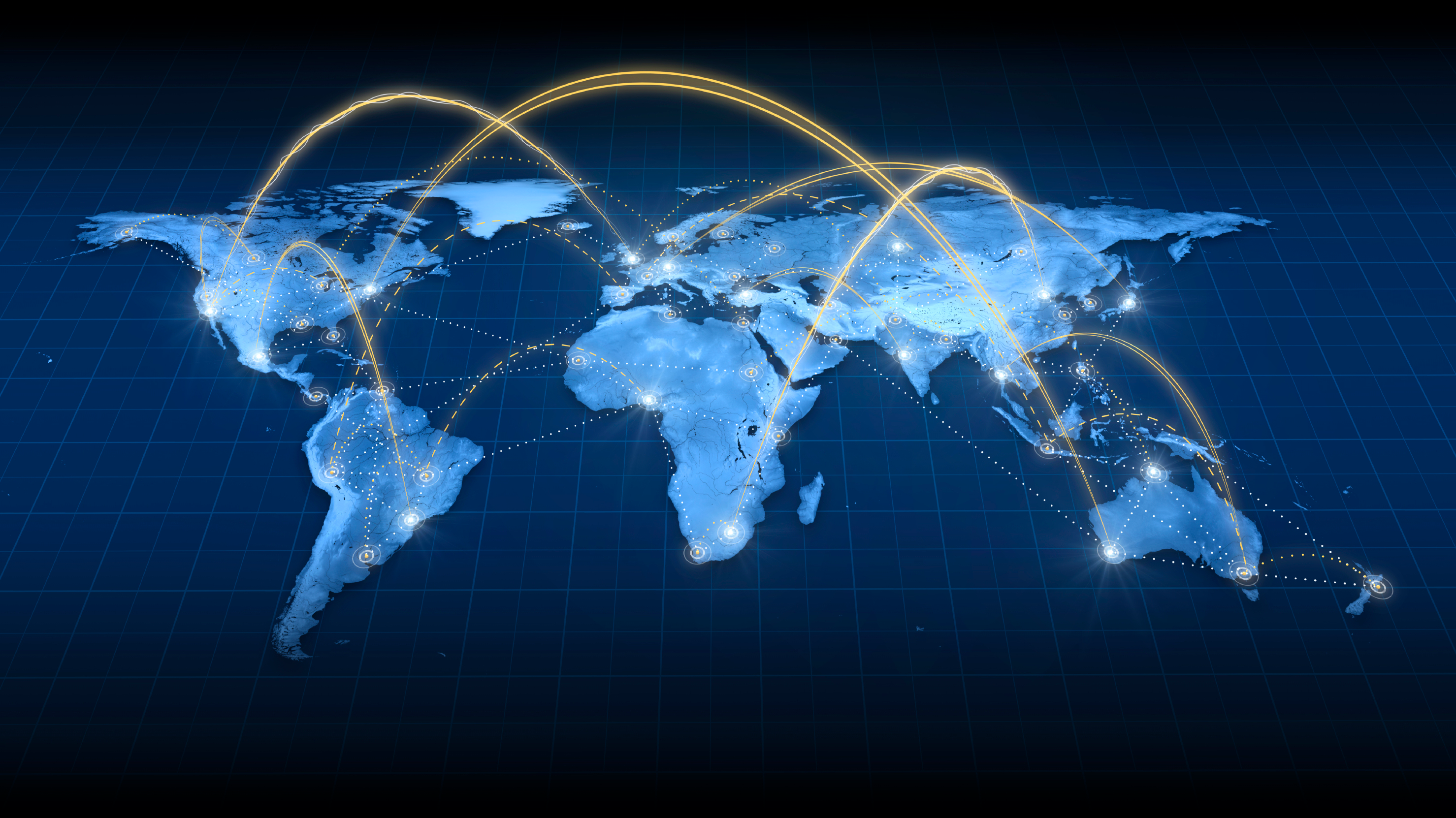 Nations trade because they each have different resources and want others they value…What kinds of things do countries trade?
Coffee and Trade
Today we start our new unit on trade. We will focus on the coffee trade. 
Look at pages 90 and 91 in your textbook. 
Answer #1 a) and b) 
Answer #3 a) b) and c)
Answer #4 a) b) c) and d)